Connecting the Outreach Dots: Librarians and Graduate Students at Cornell Collaborating on Dynamic Programs in Chemistry Research and Professional Development
Jill WilsonOutreach Coordinator forEngineering, Math and 
Physical Sciences LibrariesCornell University
The PSL (Physical Sciences Library)
Virtual Library
Research Library
Services, digital collections
Reinvigorated outreach
Embedded subject librarians
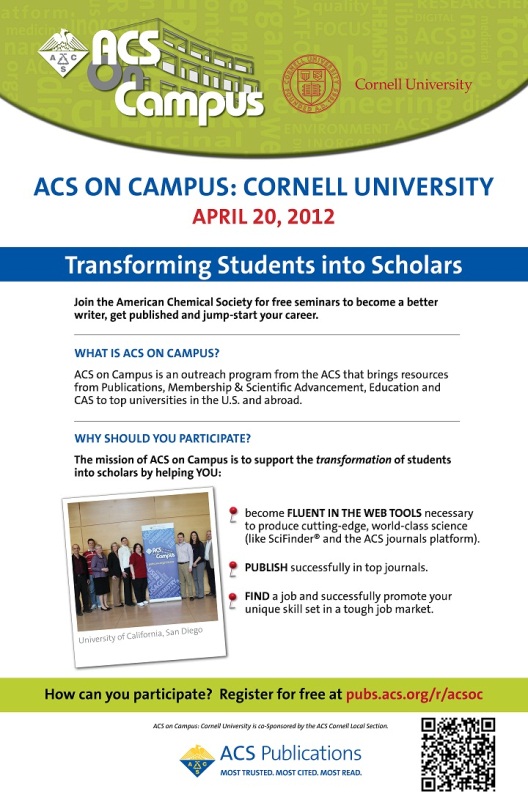 Bringing ACSOC to Cornell
Graduate students
Faculty
ACS!
Librarians (subject, outreach)
Making ACSOC our own
In-house developed modules
NSF grants
SciFinder Ninja 
Communicating your science
Mixed panelists and moderators
Local flavor
Attendees
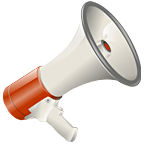 Feedback
“…really efficient way to network and gain access to new information without having to leave town!”
“I finally figured out how an ACS article is published…”
“I would absolutely recommend ACS on campus to a colleague.”
“I learned the importance of networking and I learned about many new resources that the ACS offers.”
“…good recommendations for my students in regards to building their resumes  and things to consider when presenting their scientific work,”
Great!  What else?
ACS local graduate student chapter
More SciFinder workshops 
Library recognition
Relationships strengthened
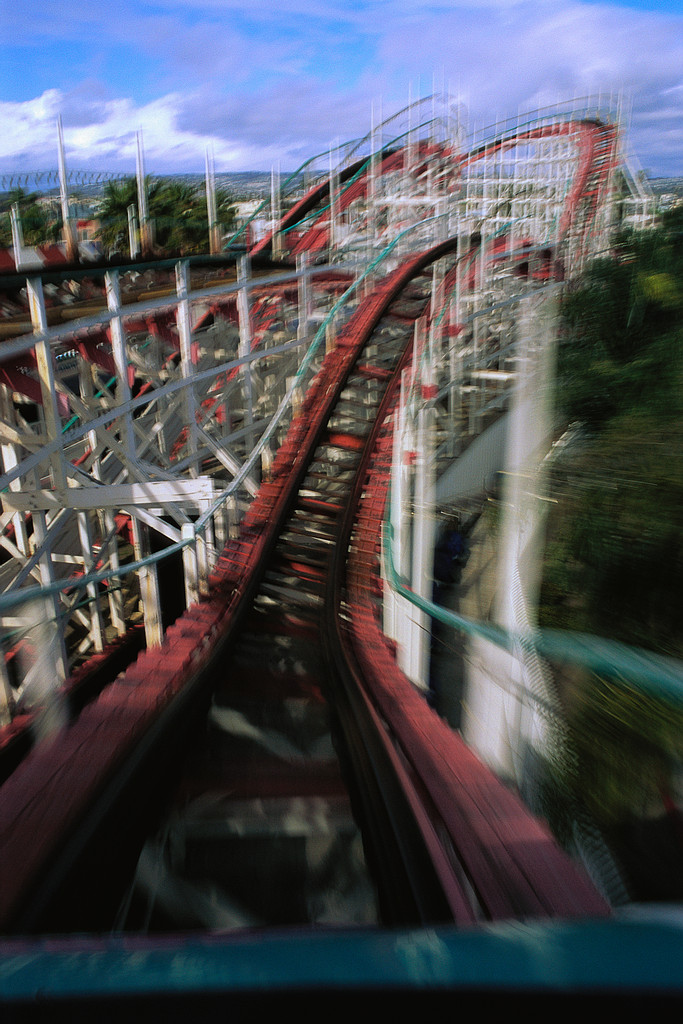 We keep going -
Other workshops  
More instruction
Cross-campus connections
Public speaking workshop
Presentation skills outside of teaching
Logistics
Murphy’s law 
Dress, communicating science, etc.
ChemCon? (or “unconference”)
Wherever we may go…
We are better librarians (Yes? Yes!)
Outreach is better, different, unconventional
Ownership of library – users’ library
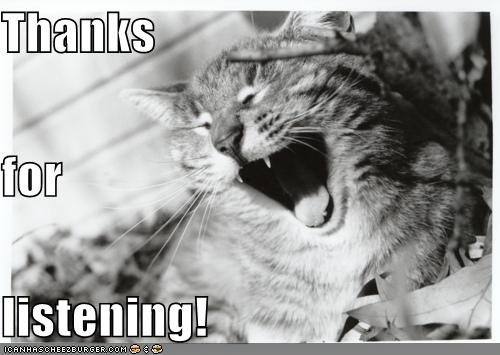 Jill Wilson
jew248@cornell.edu